Performing AC Analyses on PFC Converters
March 28, 2017
Chris Bridge
Tom Wilson 
SIMPLIS Technologies
Agenda
The Importance of Finding Steady-State
Natural and Forced Response
The State-Plane
POP/AC Analysis on PFC circuits
AC Line vs. DC Line
PFC: Continuous Conduction Mode
PFC: Critical Conduction Mode
Multi-Tone AC Analysis
PFC: Continuous Conduction Mode
PFC: Critical Conduction Mode
Current Loop and Input and Output Impedance
Agenda
The Importance of Finding Steady-State
Natural and Forced Response
The State-Plane
POP/AC Analysis on PFC circuits
AC Line vs. DC Line
PFC: Continuous Conduction Mode
PFC: Critical Conduction Mode
Multi-Tone AC Analysis
PFC: Continuous Conduction Mode
PFC: Critical Conduction Mode
Current Loop and Input and Output Impedance
The Importance of Finding Steady-State
A system must be operating in steady state in order to perform a valid AC analysis
Example: Series RLC with Natural and Forced Response
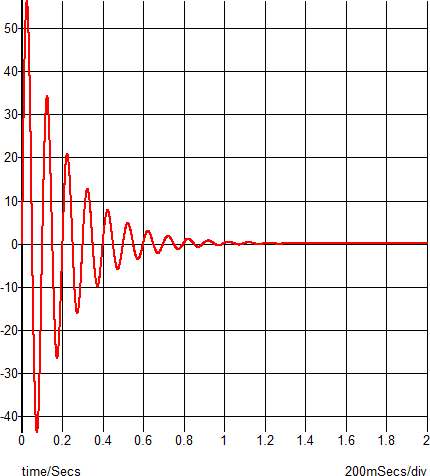 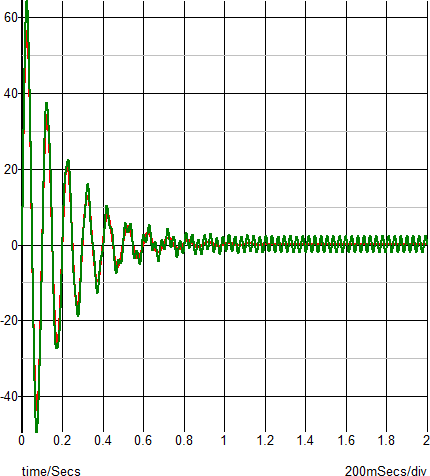 IN
OUT
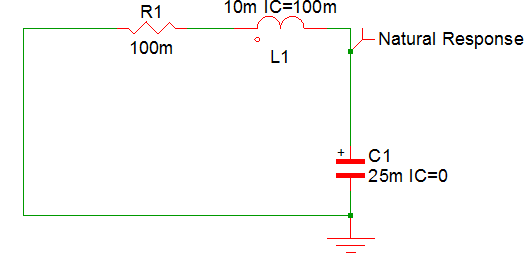 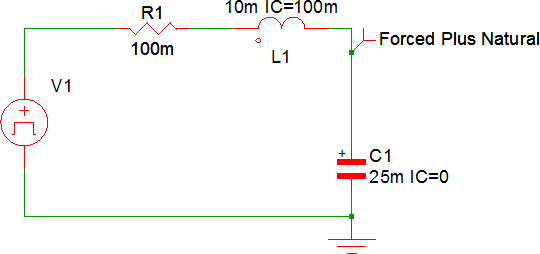 AC Response
OUT/IN
Multi-Tone AC Results Using different “Time Slices”
0 to 2 seconds
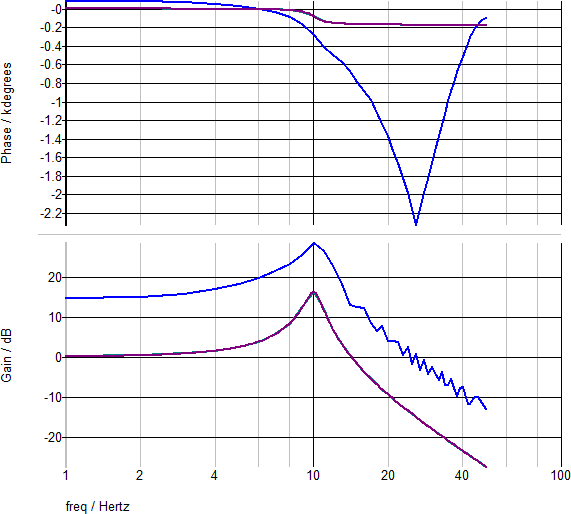 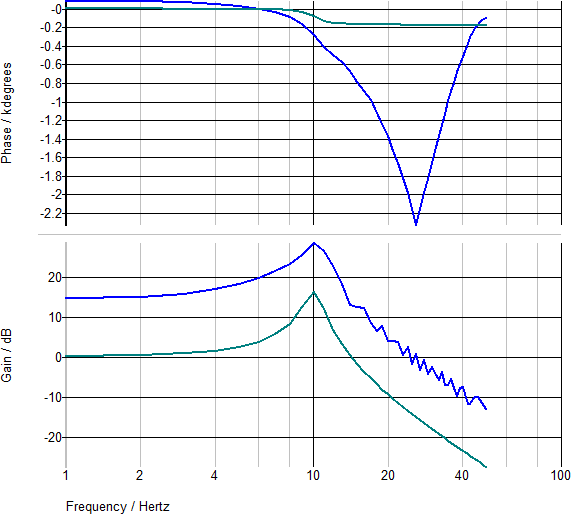 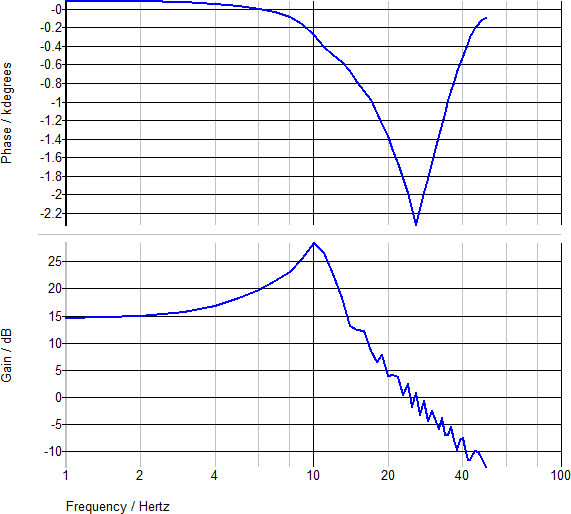 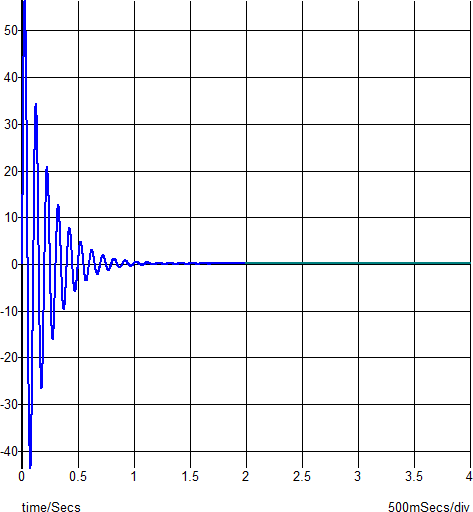 Not in Steady-State
Steady-State
15dB?
2 to 4 seconds
POP/AC
Viewing PFC Performance in the State Plane
Recognize that the Dominant Energy Storage Elements are the Power Inductor and Output Capacitor
Define an X-Y Plot with the Inductor Current Plotted on y- Axis and the Output Capacitor Voltage on x-Axis
Time is now an Implicit Variable
Lowest Periodic System Behavior => ½ the Line Period
Dominant Energy Storage Elements of PFC in State-Plane
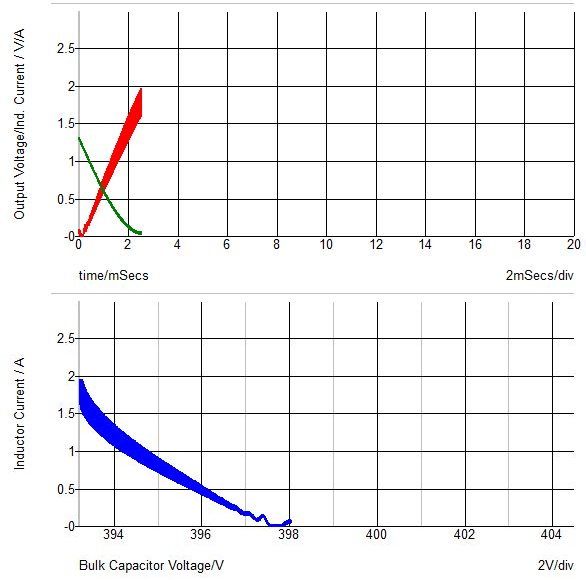 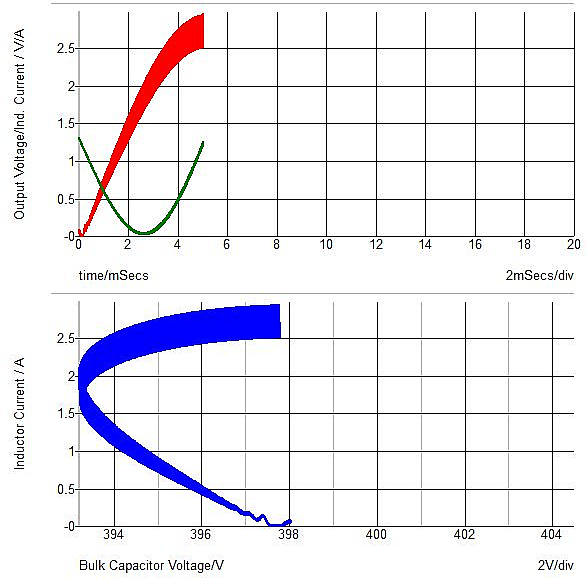 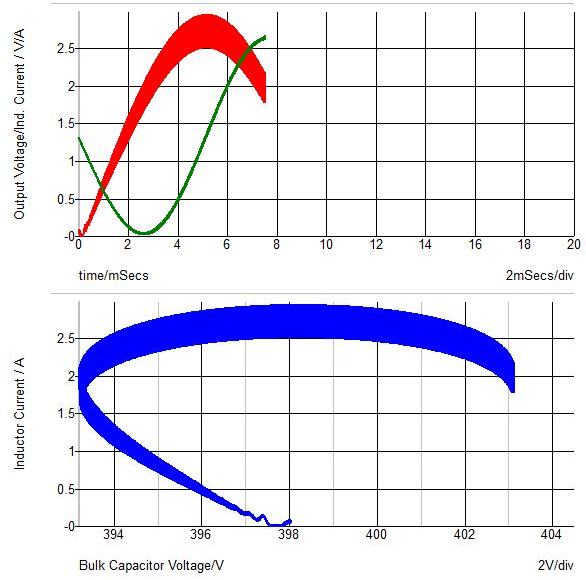 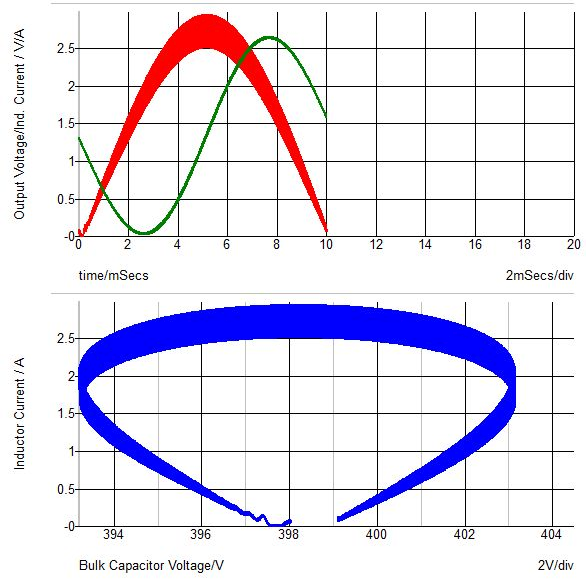 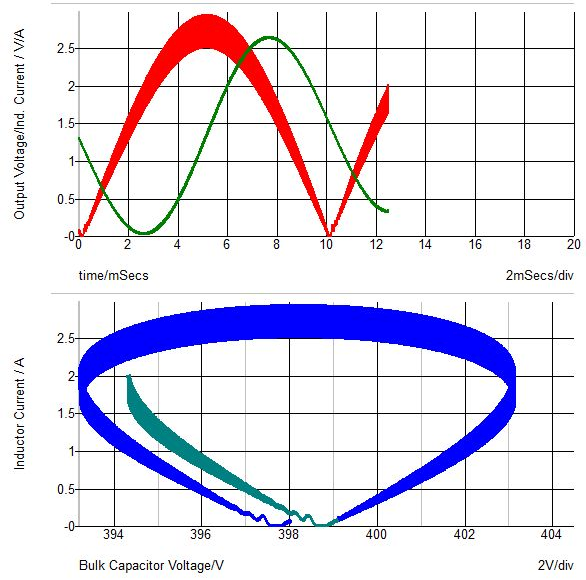 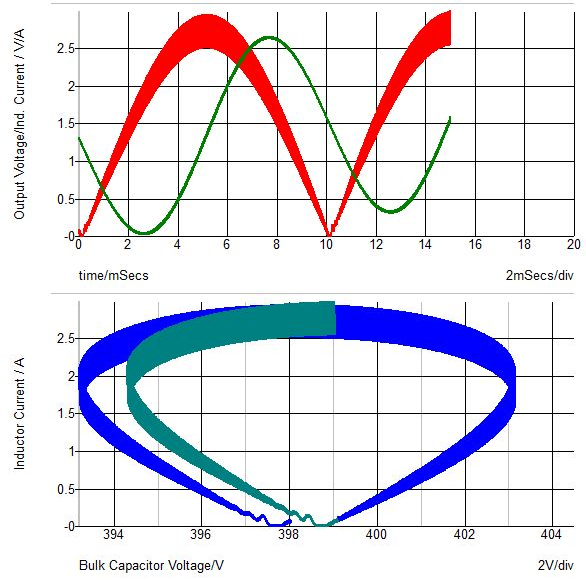 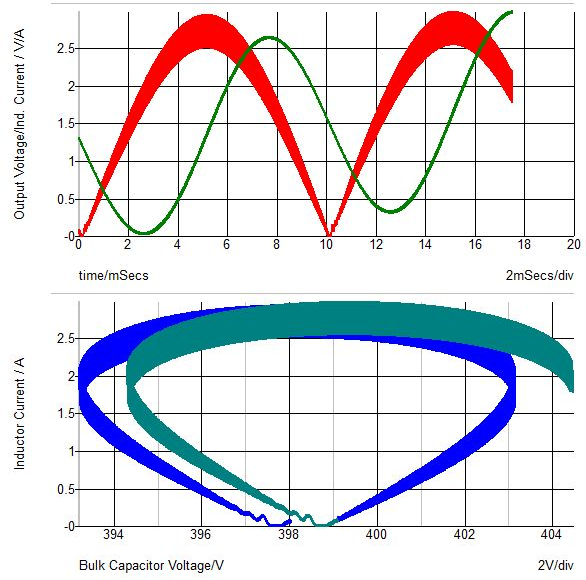 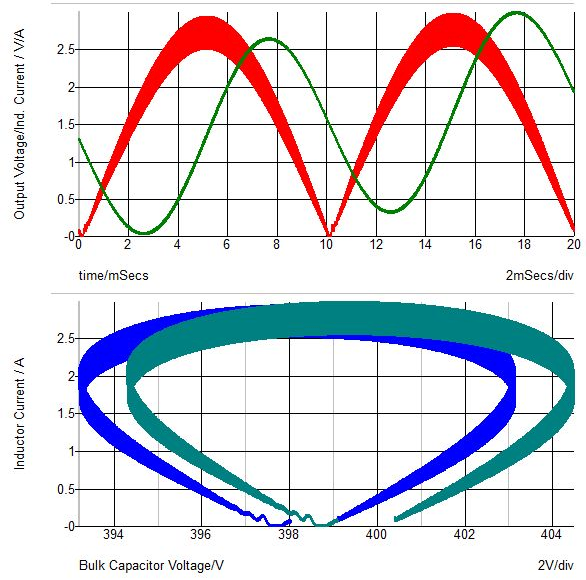 Inductor Current
Output Voltage
State-Plane
1st Half-Cycle
2nd Half-Cycle
Inductor Current
Output Voltage
Is This PFC Converter in Steady-State?
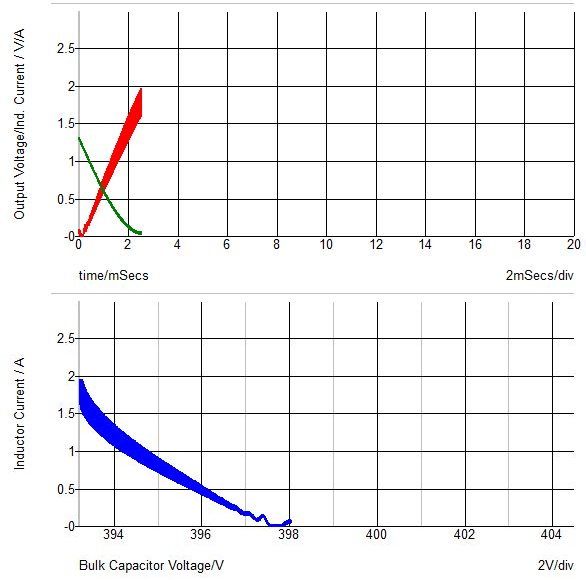 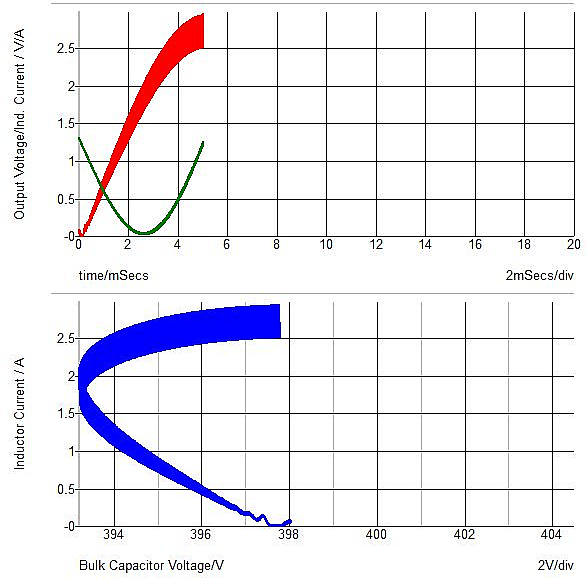 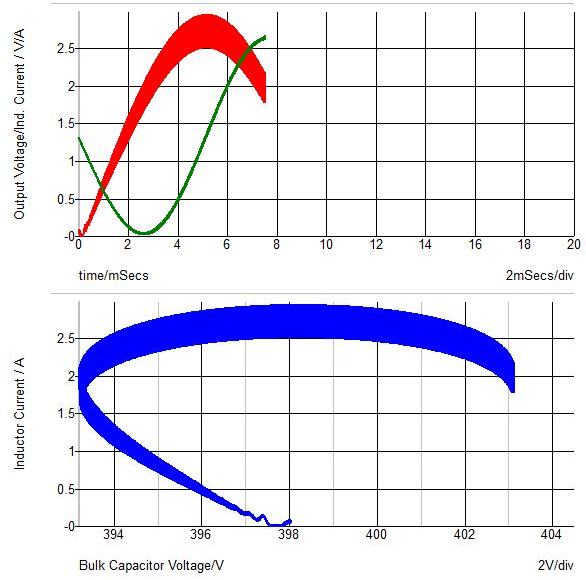 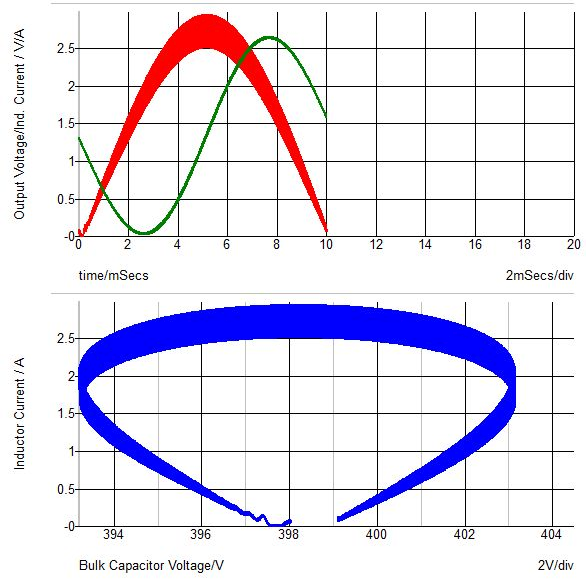 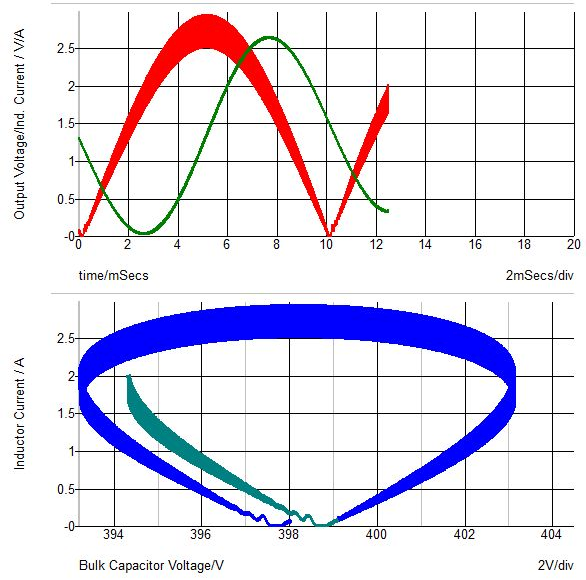 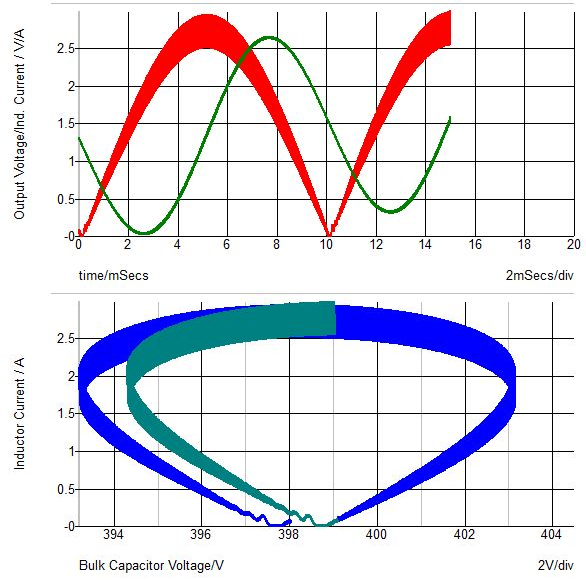 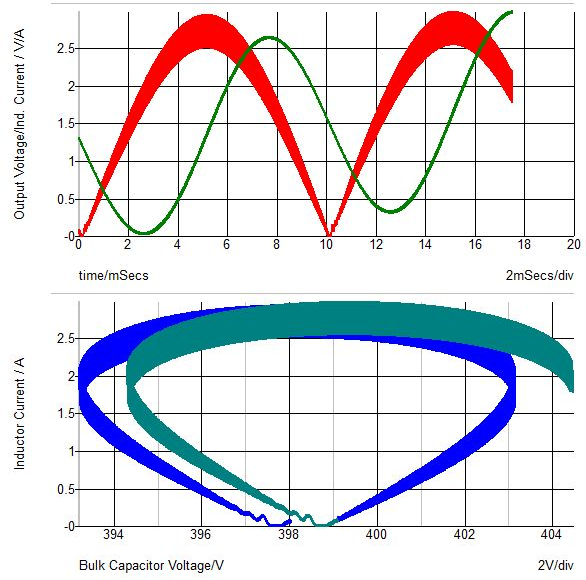 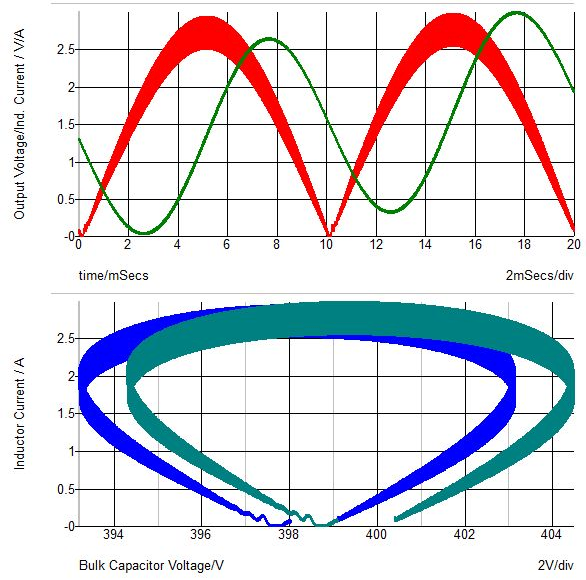 Inductor Current
Output Voltage
State-Plane
1st Half-Cycle
2nd Half-Cycle
Inductor Current
Output Voltage
What Steady-State Looks Like on State-Plane
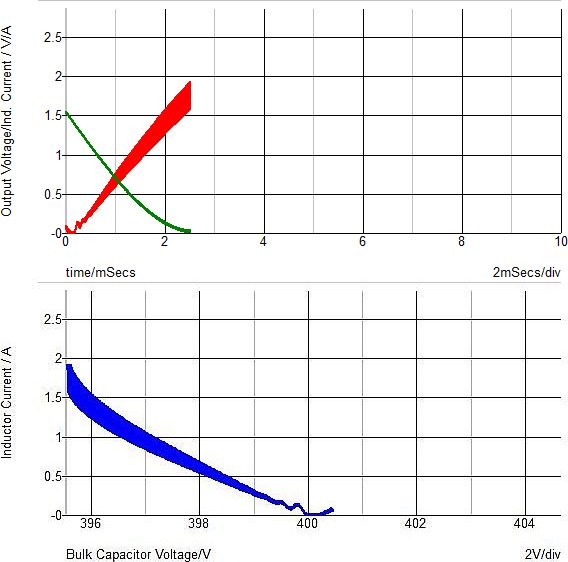 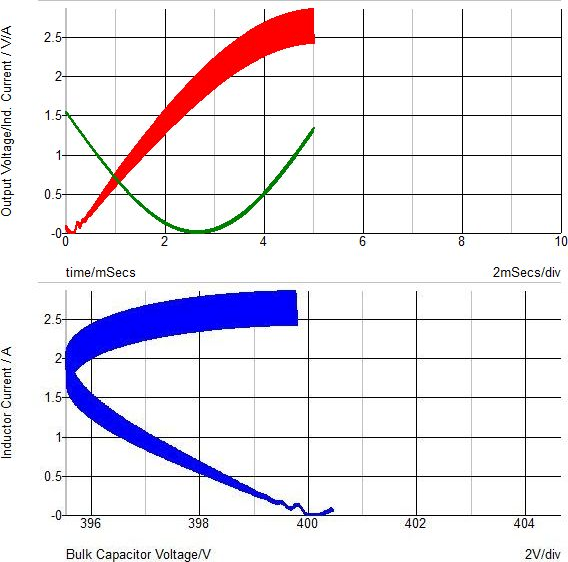 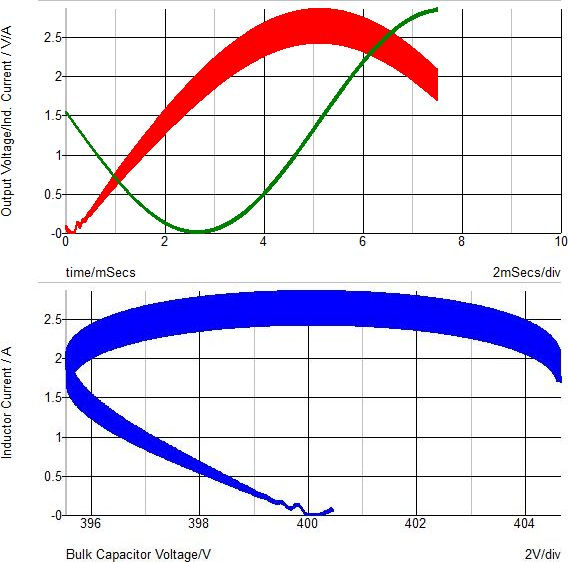 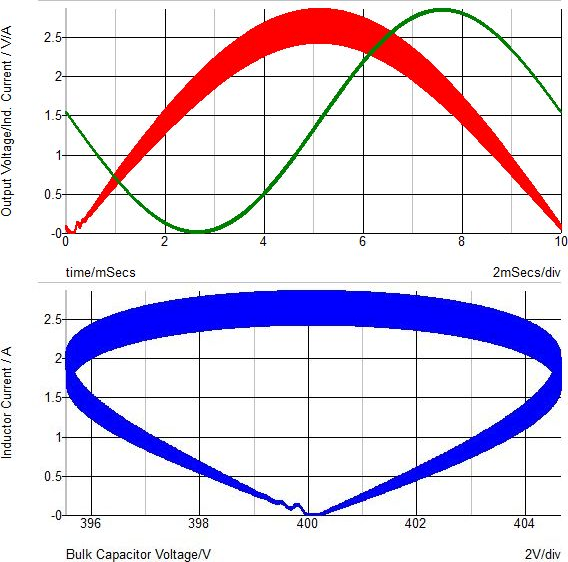 Inductor Current
Output Voltage
State-Plane
Inductor Current
Output Voltage
Six Switching Cycles Around 10ms
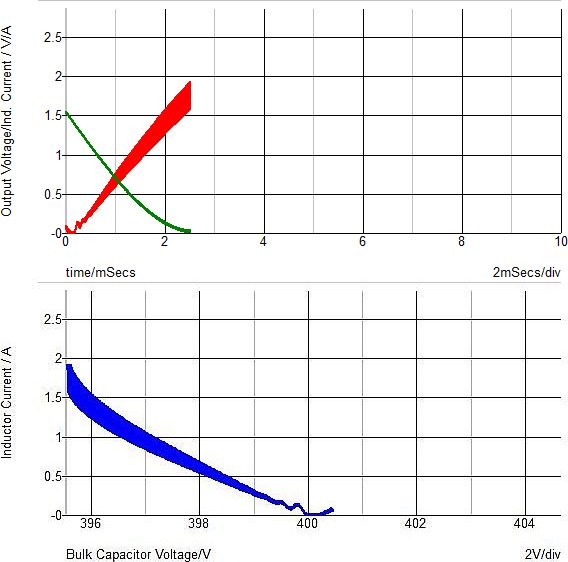 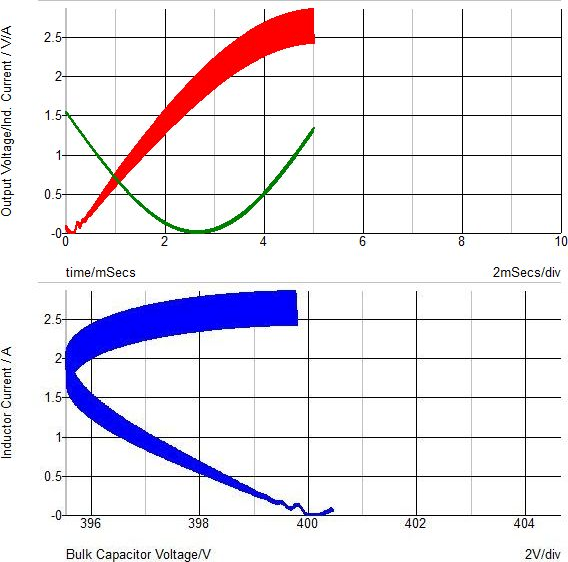 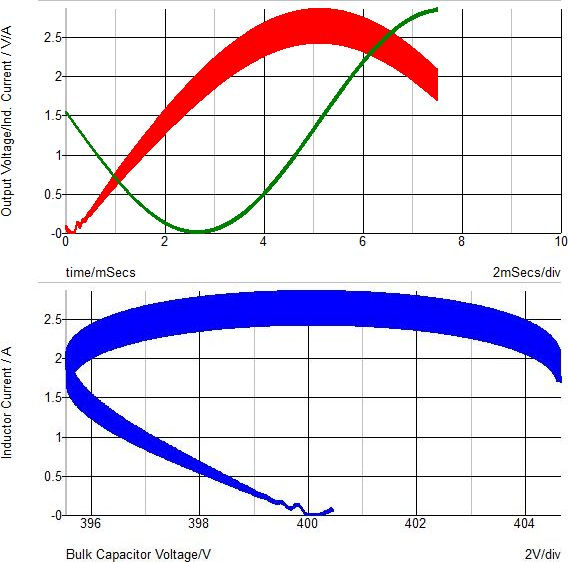 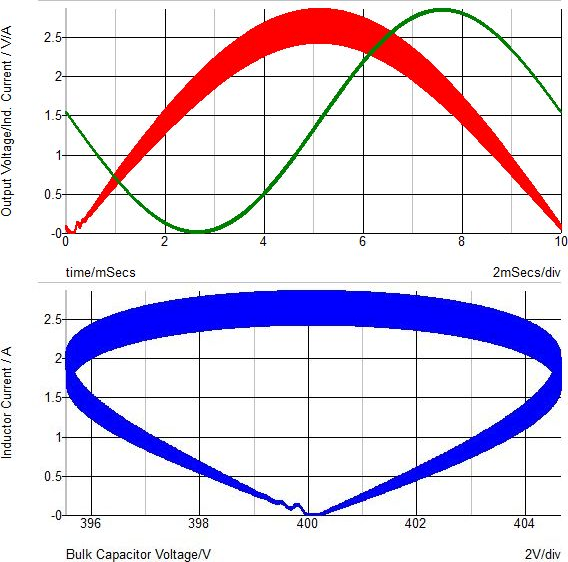 Inductor Current
Output Voltage
State-Plane
Inductor Current
Output Voltage
Six Switching Cycles Around 10ms
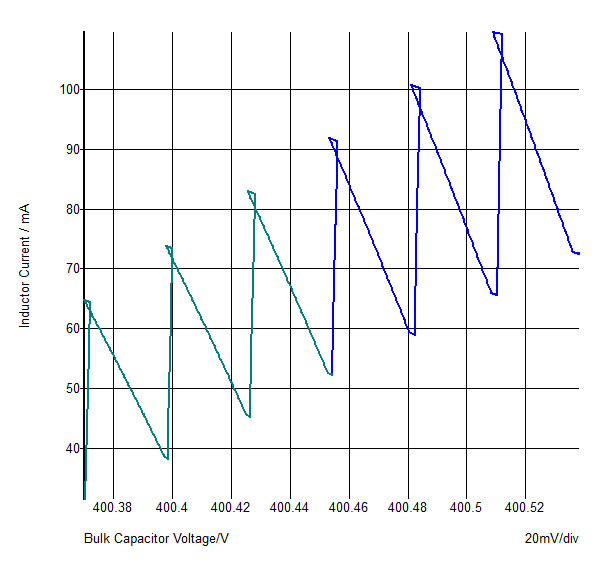 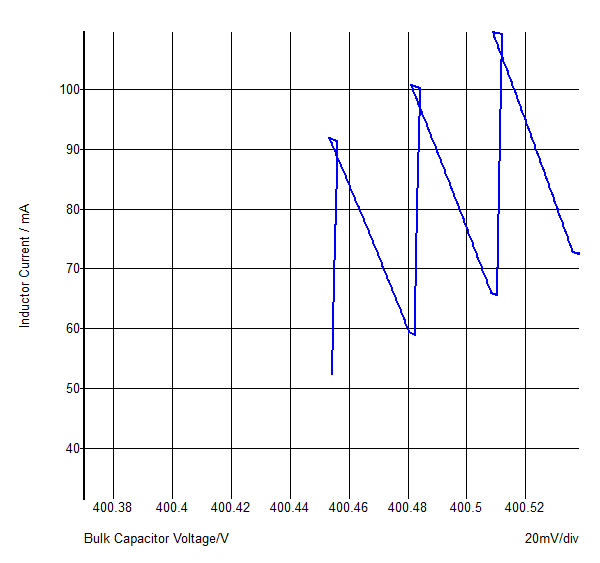 State-Plane
Inductor Current
Output Voltage
State-Plane Progression
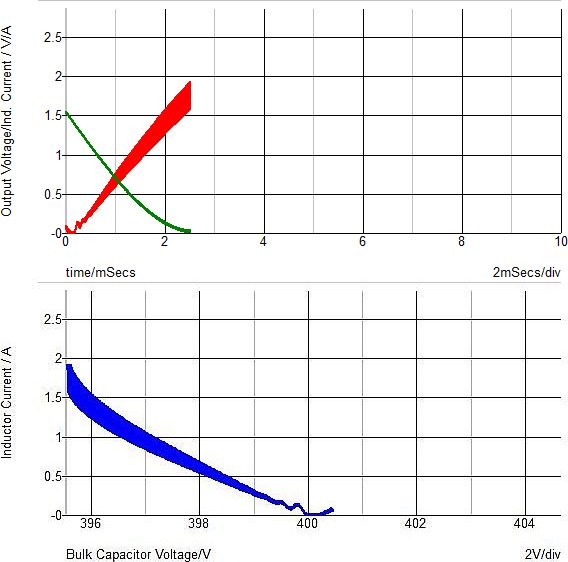 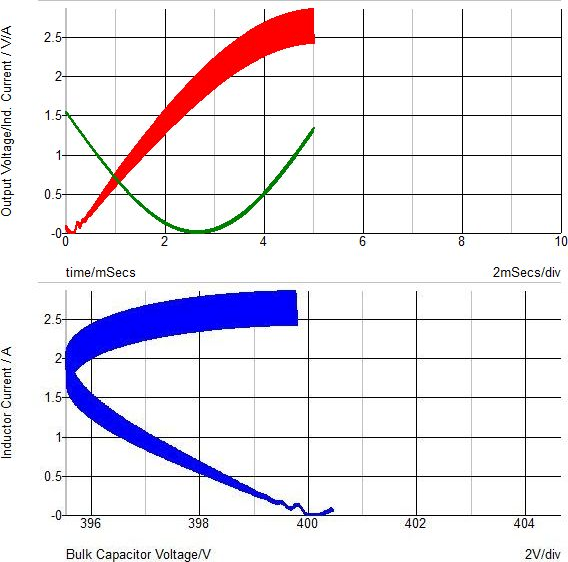 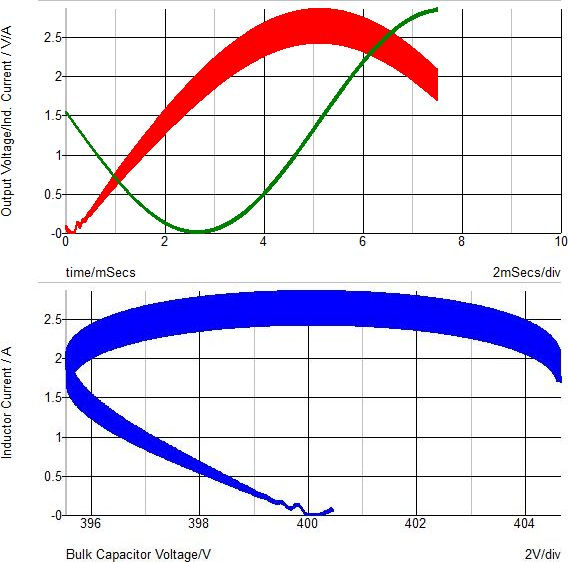 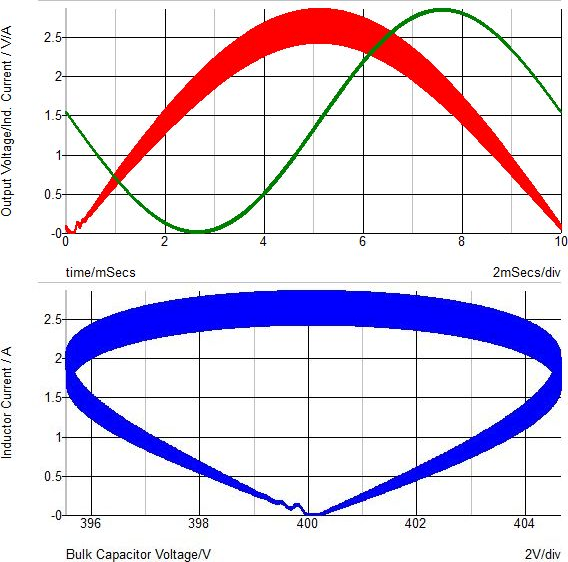 Steady-State – AC Line
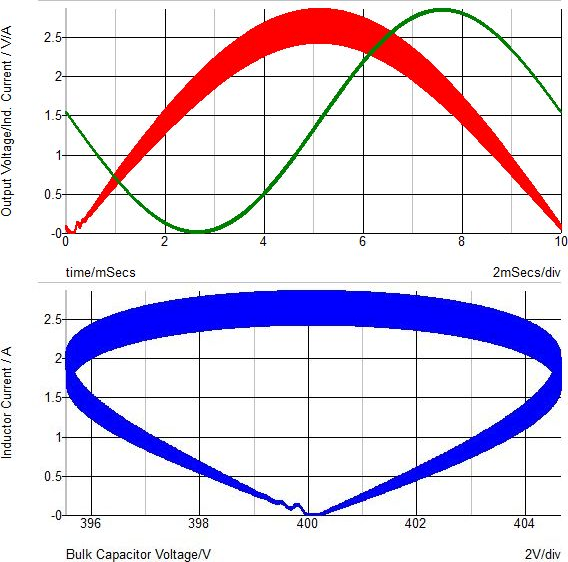 Inductor Current
Output Voltage
State-Plane
Inductor Current
Output Voltage
Steady-State – AC Line, DC Line
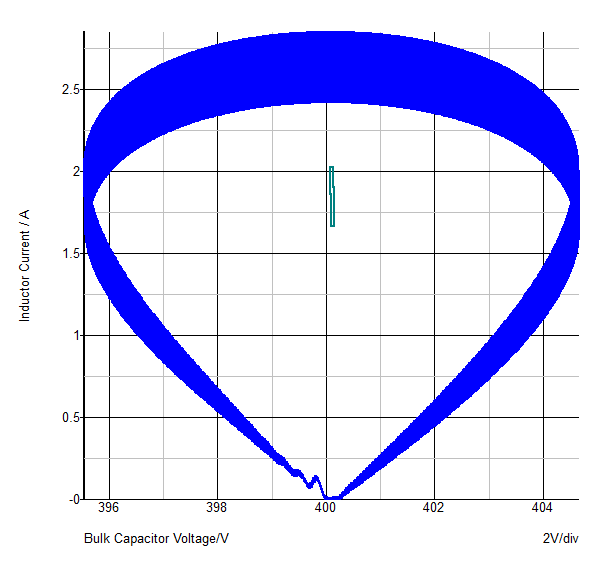 Inductor Current
State-Plane
Output Voltage
Summary of Methods for Finding Steady-State
AC Line:
POP Analysis – Trigger on AC Line 
Long Transient – Use Multi-Tone AC Analysis
DC Line:
POP Analysis – Trigger on Switching Frequency
Long Transient – Use Multi-Tone AC Analysis
Agenda
The Importance of Finding Steady-State
Natural and Forced Response
The State-Plane
POP/AC Analysis on PFC circuits
AC Line vs. DC Line
PFC: Continuous Conduction Mode
PFC: Critical Conduction Mode
Multi-Tone AC Analysis
PFC: Continuous Conduction Mode
PFC: Critical Conduction Mode
Current Loop and Input and Output Impedance
AC Line vs. DC Line
We will show that the AC analysis of a PFC Converter operating off a DC Line voltage is similar to the same converter operating from a AC Line.
DC Line Voltage is Set to the RMS Value of the AC Line
Why? Consider the state-plane:
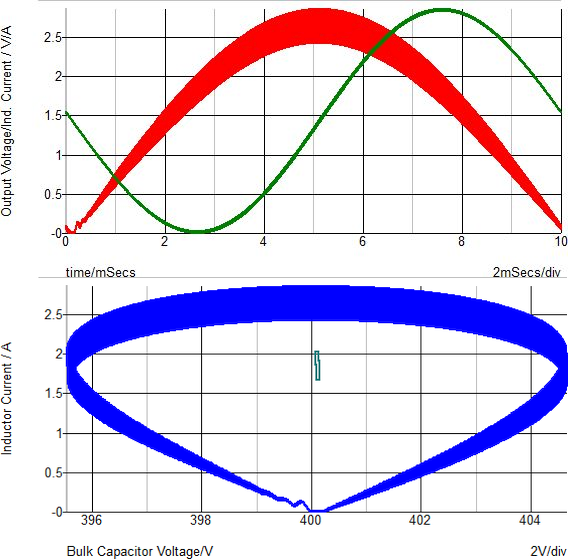 POP/AC Analysis on PFC circuits - Rules
AC Line
Line Frequency Must be a Harmonic of the (constant) Switching Frequency
Example: 50Hz line, and 100kHz Switching Frequency
For AC Line with Variable Switching Frequency, use Multi-Tone AC Analysis
DC Line
AC/DC Converter is Reduced to a DC/DC Converter
Works on Converters with Constant or Variable Switching Frequency
Extremely Fast when Compared to AC Line
Continuous Conduction Mode PFC
Continuous Conduction Mode PFC – POP/AC Results -- DC Line vs. AC Line
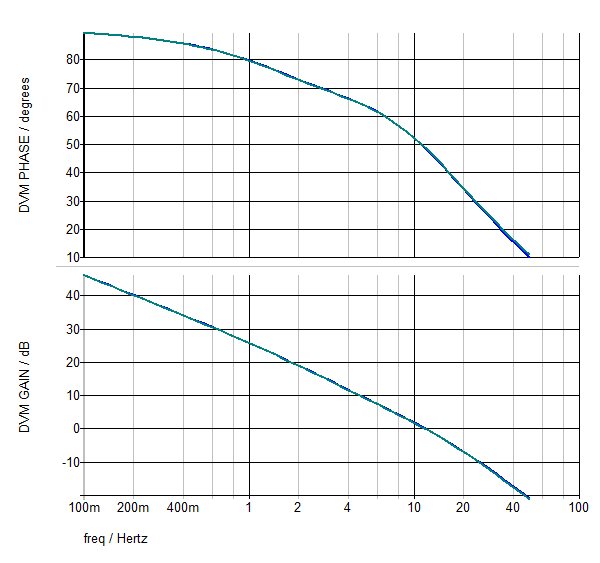 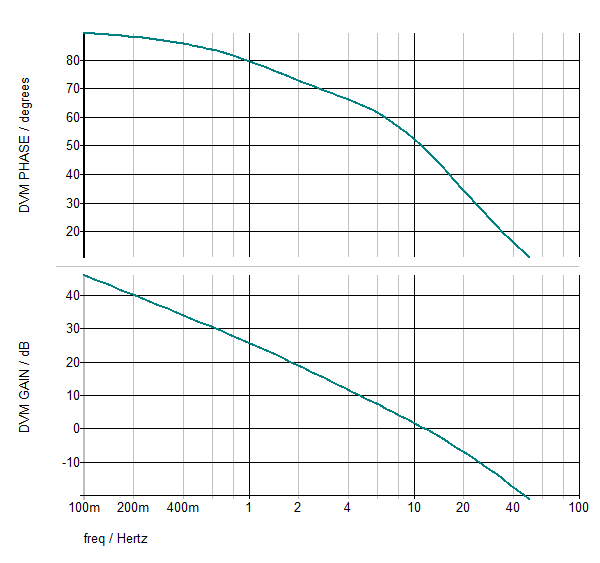 Voltage Loop:

DC Line
AC Line
Critical Conduction Mode PFC
Critical Conduction Mode PFC – POP/AC Results – DC Line
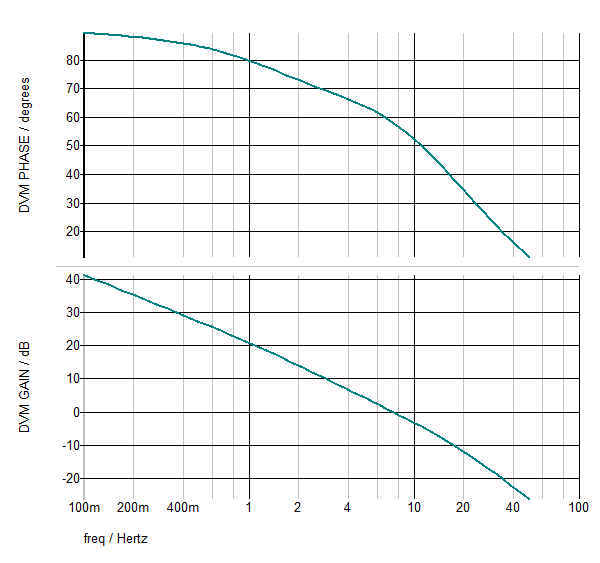 Voltage Loop:

DC Line
Agenda
The Importance of Finding Steady-State
Natural and Forced Response
The State-Plane
POP/AC Analysis on PFC circuits
AC Line vs. DC Line
PFC: Continuous Conduction Mode
PFC: Critical Conduction Mode
Multi-Tone AC Analysis
PFC: Continuous Conduction Mode
PFC: Critical Conduction Mode
Current Loop and Input and Output Impedance
Multi-Tone Concept
Inject multiple frequencies concurrently into a feedback loop during a time domain simulation
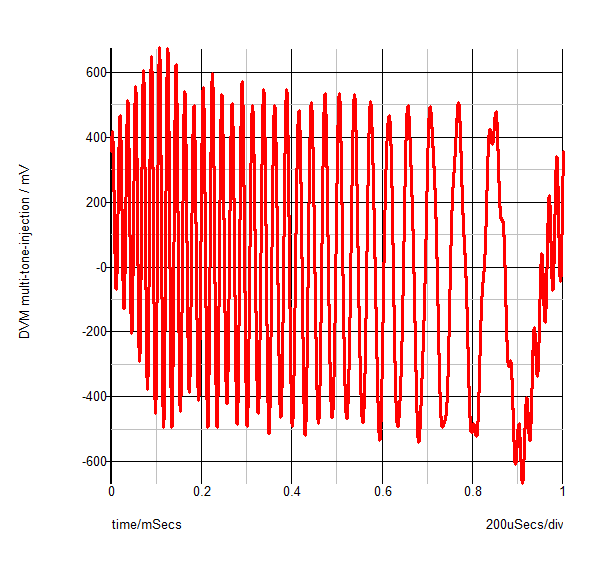 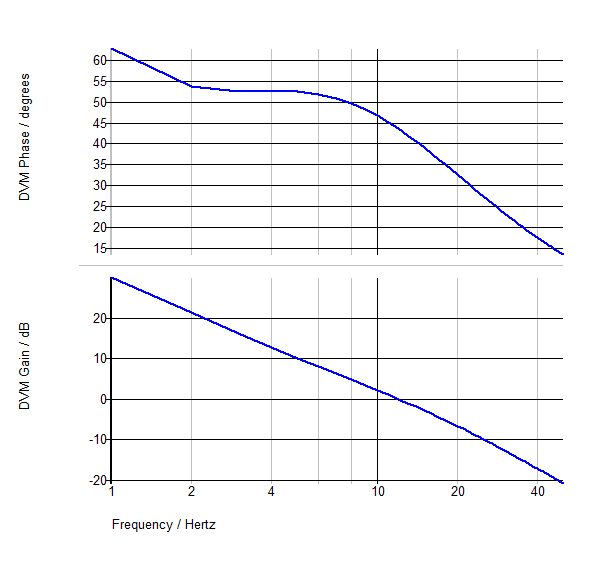 Y
50 “tones” 1Hz ~ 50Hz
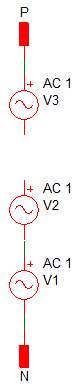 Phase
Post-process
w/ Fourier:
Loop Gain = Y/X
Injection
Source
…
Gain
X
Continuous Conduction Mode PFC – POP/AC vs. Multi-Tone AC Results
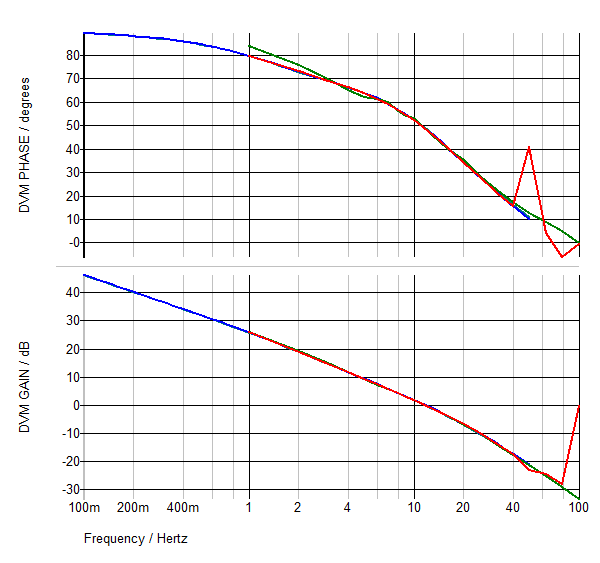 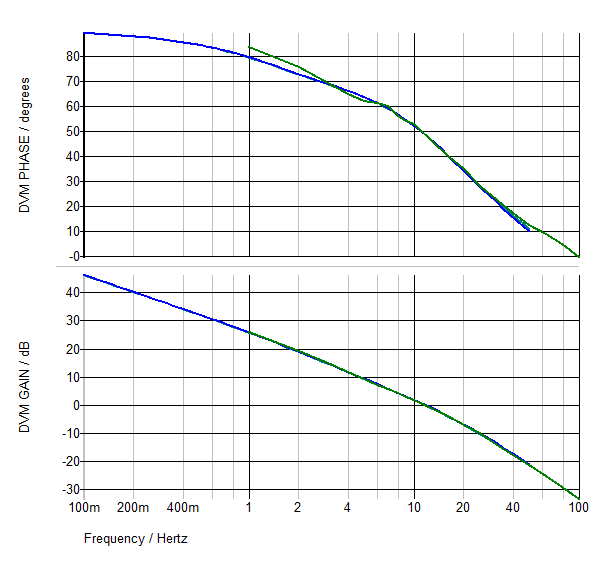 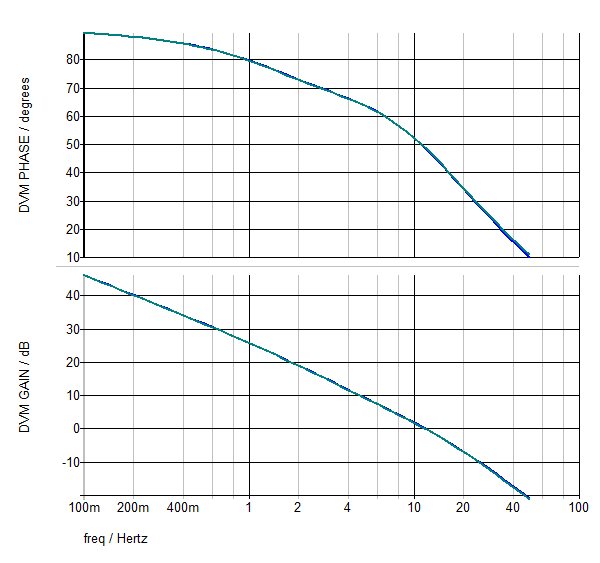 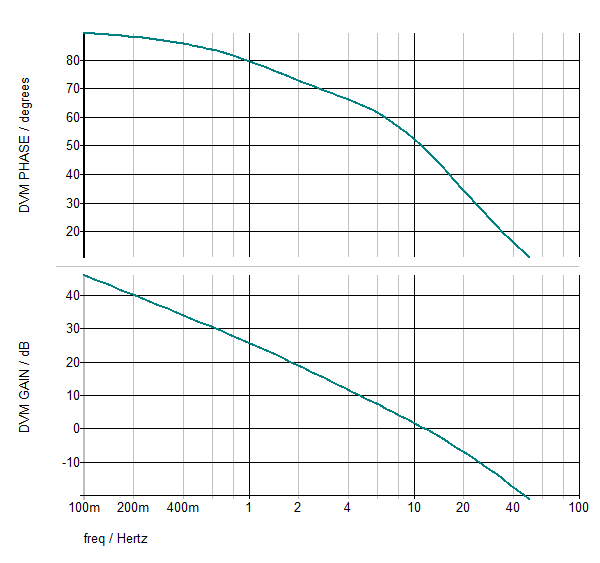 Voltage Loop:

DC Line – POP/AC
AC Line – POP/AC
DC Line – Multi-Tone
AC Line – Multi-Tone
Critical Conduction Mode PFC – Multi-Tone AC Results – DC Line, AC Line
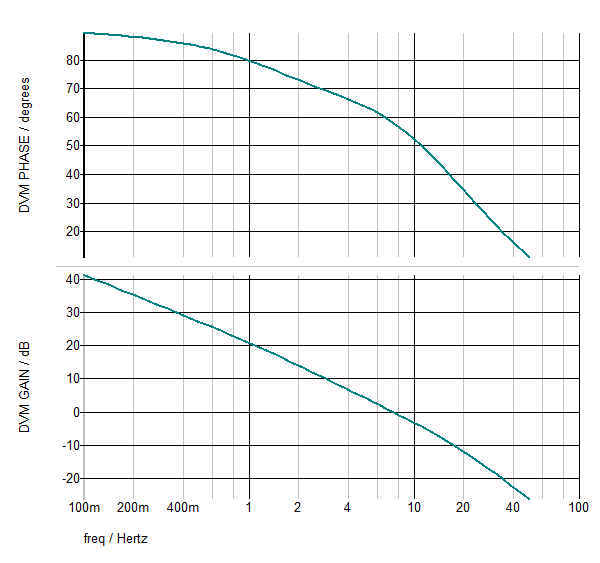 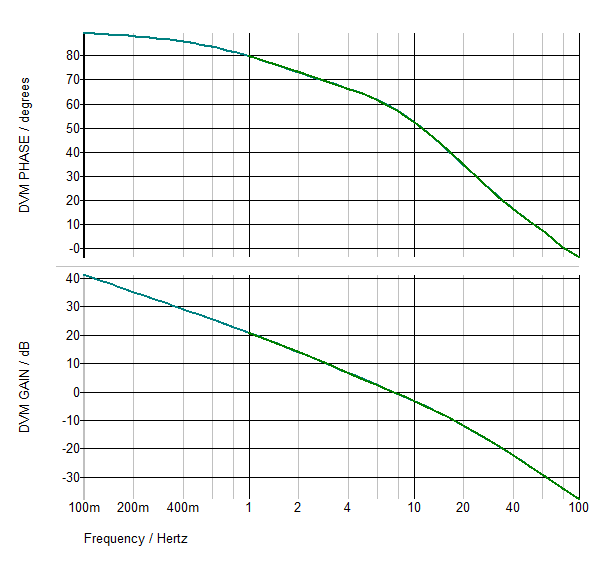 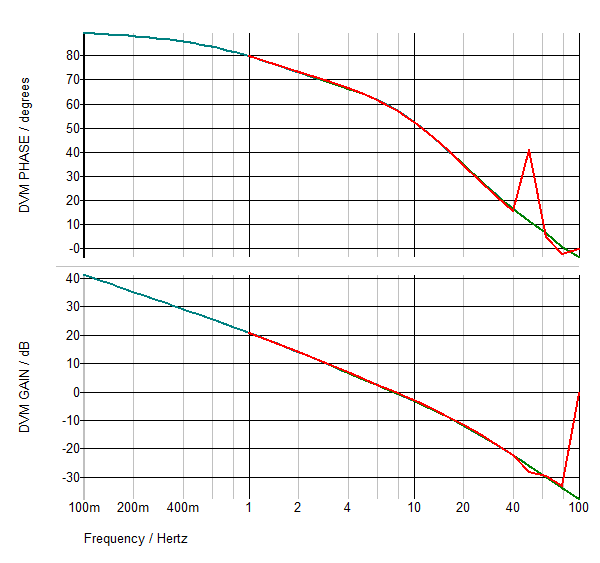 Voltage Loop:

DC Line – POP/AC
DC Line – Multi-Tone
AC Line – Multi-Tone
Agenda
The Importance of Finding Steady-State
Natural and Forced Response
The State-Plane
POP/AC Analysis on PFC circuits
AC Line vs. DC Line
PFC: Continuous Conduction Mode
PFC: Critical Conduction Mode
Multi-Tone AC Analysis
PFC: Continuous Conduction Mode
PFC: Critical Conduction Mode
Current Loop and Input and Output Impedance
Critical Conduction Mode:PFC Output Impedance
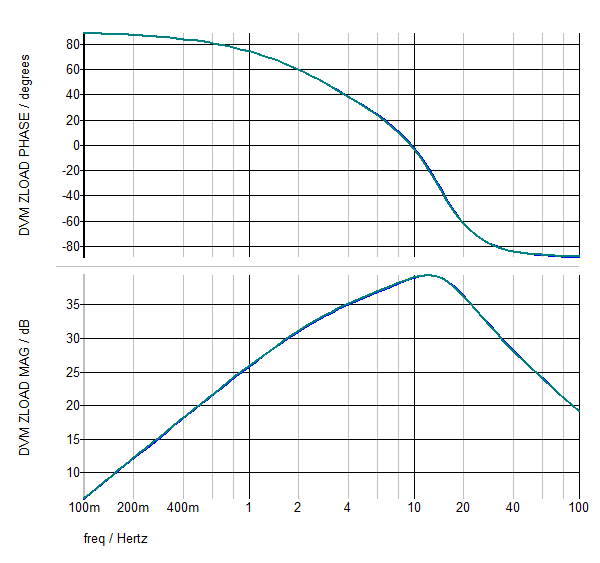 DC Line – POP/AC
AC Line – POP/AC
Critical Conduction Mode:PFC Input Impedance
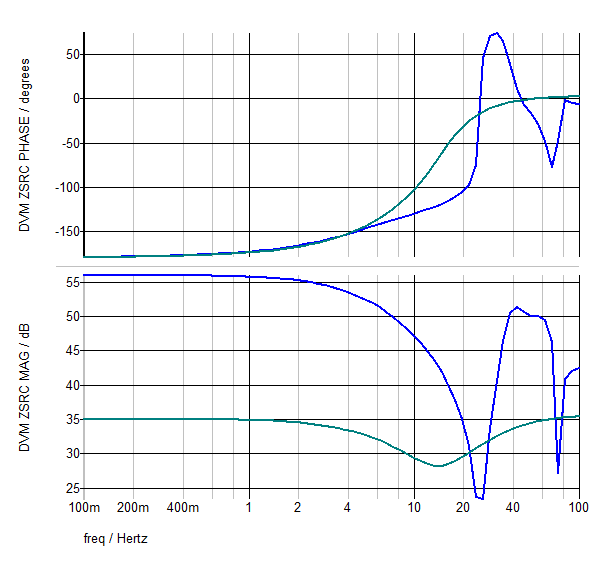 DC Line – POP/AC
AC Line – POP/AC
Critical Conduction Mode: PFC Current Loop
DC Line – POP/AC
AC Line – POP/AC
Simulation Time Comparison
Gain and Phase results are almost Identical,  but…
Simulation times are very different !
If feasible, SIMPLIS POP and AC are much faster
Summary
For PFC Voltage Loop and Zout
DC Line input yields the same simulation results as the AC Line, but at a greatly reduced simulation time
AC line results using POP/AC and Multi-Tone AC are nearly identical
PFC Current Loop response changes depending on AC Line vs. DC Line
This impacts Zin
Resources
Presentation: 
http://simplis.com/news/apec-2017
Webinar on this Topic:
http://simplis.com/webinar/2016/11/17/ac-analysis-pfc
Training, Webinars:
http://simplis.com/training
“Companion Circuit” Technique: Compare Load Transient on 115VAC / 115VDC Input
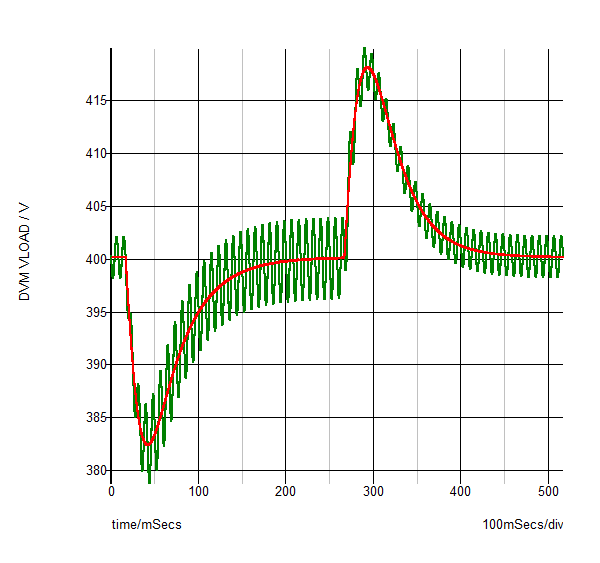 We now have high confidence 
our POP/AC results from the 
“Companion Circuit” are valid
for the original, AC Input Circuit
DC Input
AC Input
But, we can always
run a Multi-Tone
AC Analysis
Numerical Fourier Analysis:
2nd Harmonic
3rd Harmonic
Injected Fundamental
Evaluate Fourier Integral at each Injected Frequency:
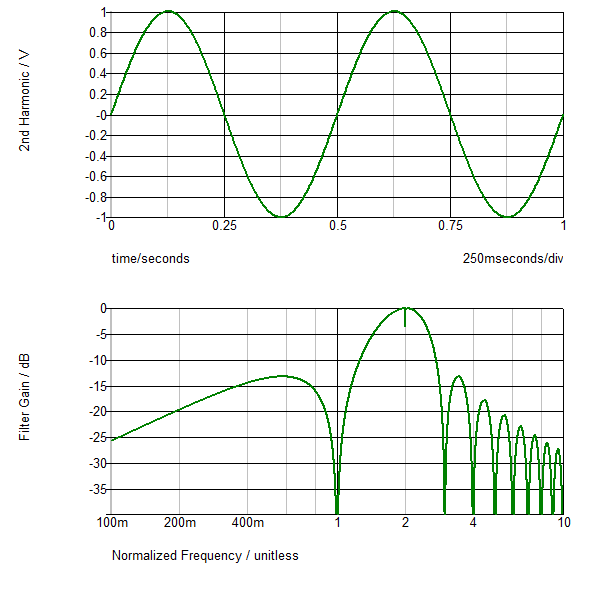 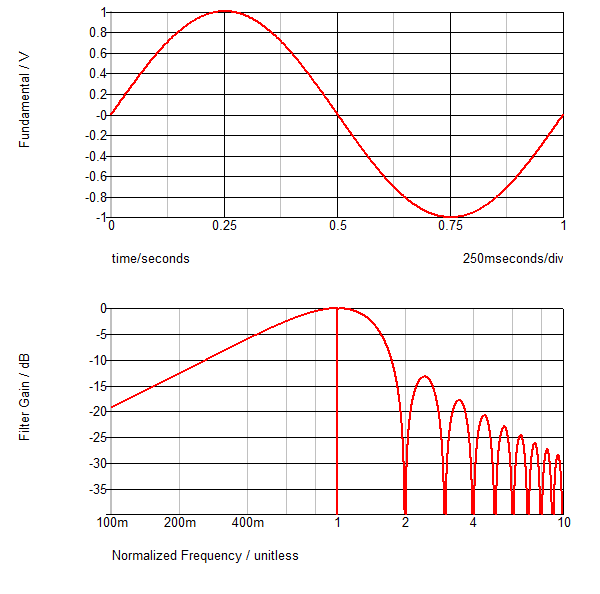 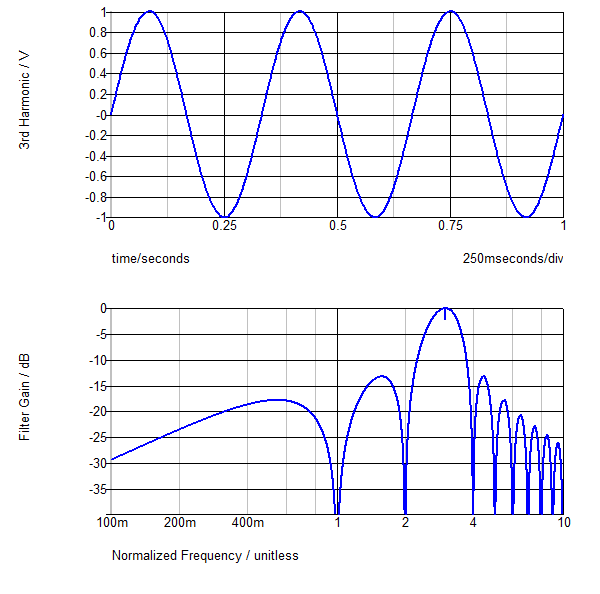 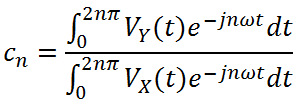 Filter Gain
Filter Gain
Filter Gain
D:\customer.simplistechnologies.com\examples\internal\multi-tone\source_testing\filter_response_1.sxscr
D:\customer.simplistechnologies.com\examples\internal\multi-tone\source_testing\filter_response_1.sxscr
2nd, 3rd, 4th, ... harmonics rejected
1st, 3rd, 4th … harmonics rejected
1st, 2nd, 4th … harmonics rejected
Inter-harmonics are not perfectly rejected!
Inter-harmonics are not perfectly rejected!
Inter-harmonics are not perfectly rejected!
2nd harmonic
3rd harmonic
Fundamental
Numerical Fourier Analysis: Observations
↑ Fundamental to 3 Cycles
Injected Fundamental
Filter selectivity increases with harmonic number

Increasing the # of fundamental cycles greatly increases filter selectivity
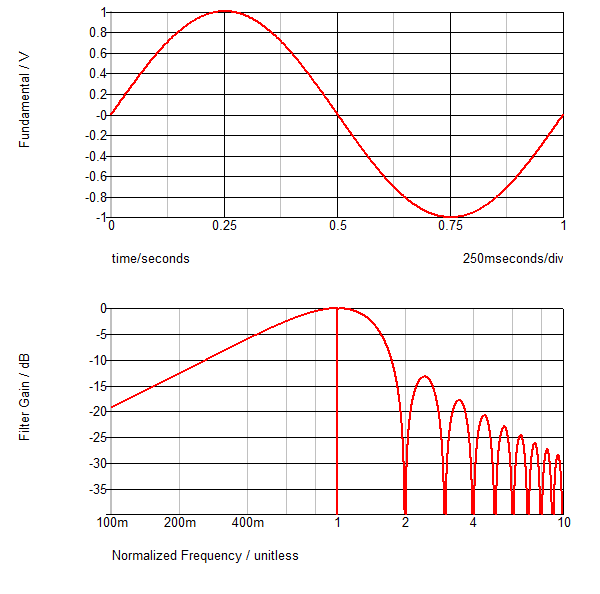 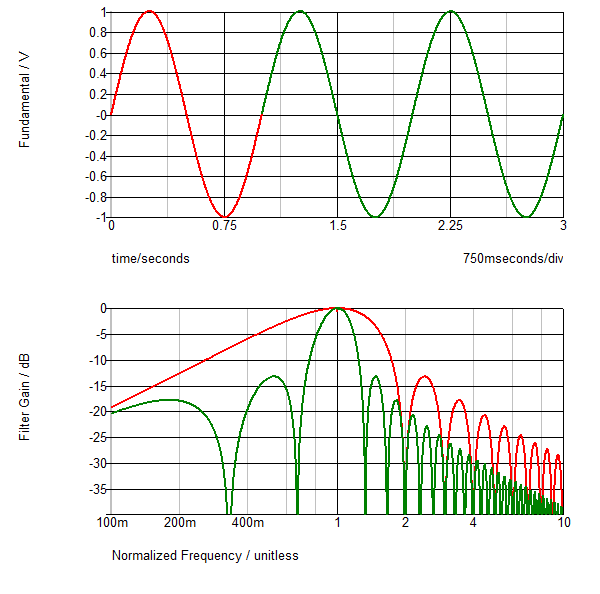 Filter rejects sub harmonics
and higher inter-harmonics
Numerical Fourier Analysis: Observations
9th Harmonic
Low Frequencies will pass through into all data, but will be more prevalent in lower harmonics…
Therefore the circuit must be very well settled or the AC data will be corrupted!
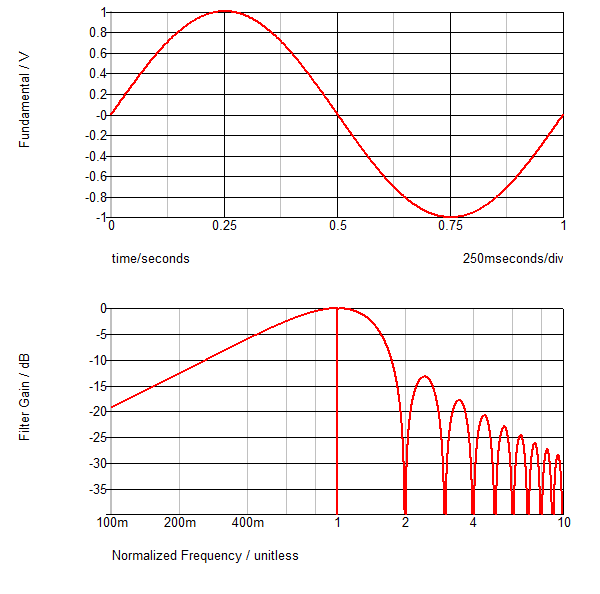 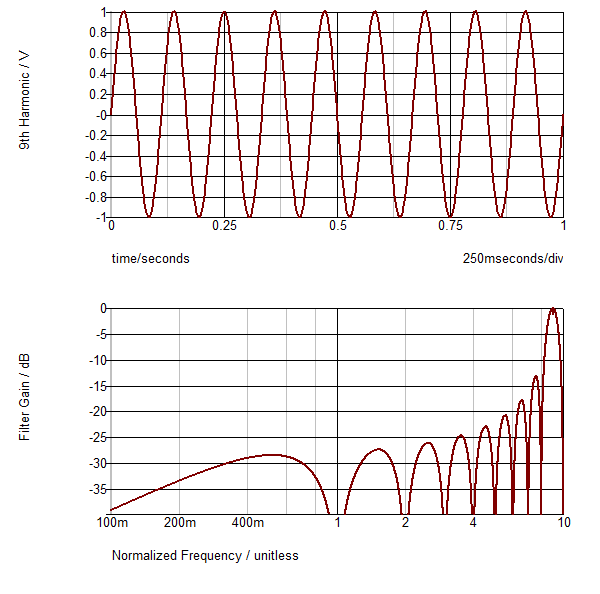 1/10th Harmonic: only 20dB rejection
Increase in rejection to 38dB when n → 9